SCB
Ann-Sofie Davidsson
Christina Grandelius
Vi som jobbar med Regiondatabasen
Gunilla Sandberg: Sektionschef för Uppdragstjänster

Tina Svahn, Christina Grandelius: Kontaktpersoner för regionansvariga (RUA), avtal, PUB-avtal, innehåll och övrig administration 

Ann-Sofie Davidsson, Björn Larsson: Producenter, databas och innehåll
Användarkonferensen 2024…
…då bryter vi tidsserien och kör statistiken på de 12 senaste månaderna.
AnvändarstatistikMätperiod:231101-241031
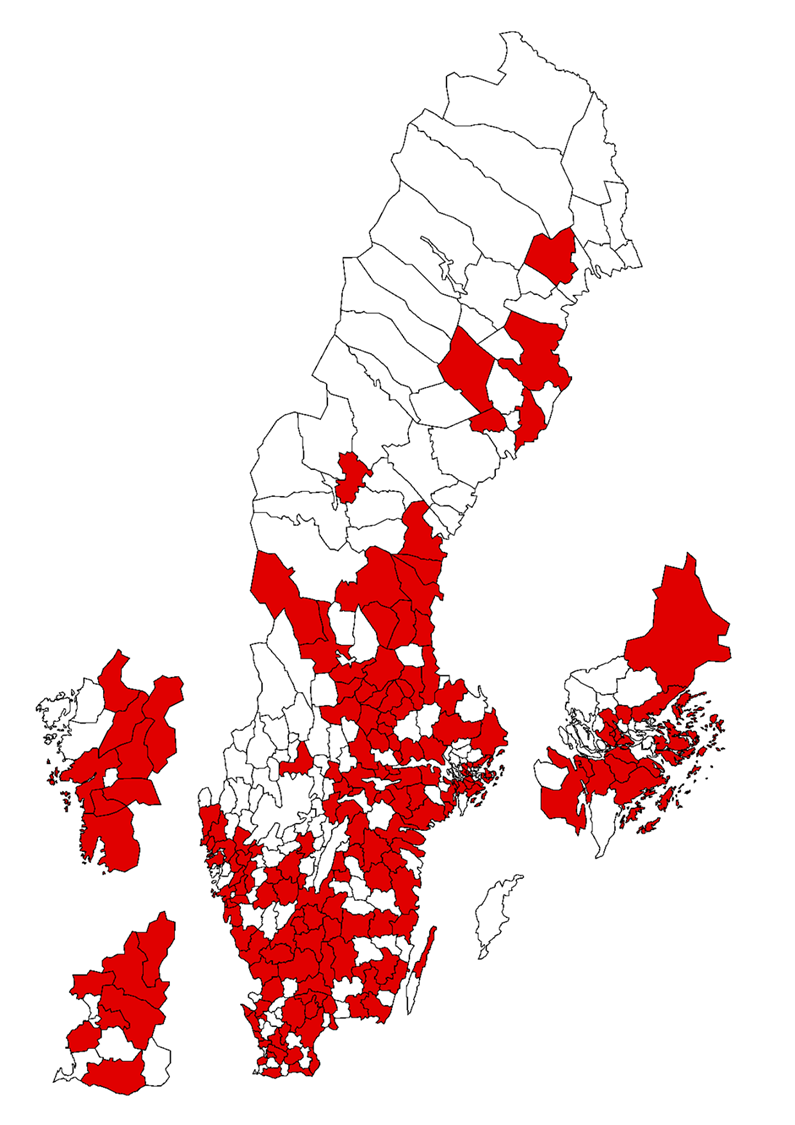 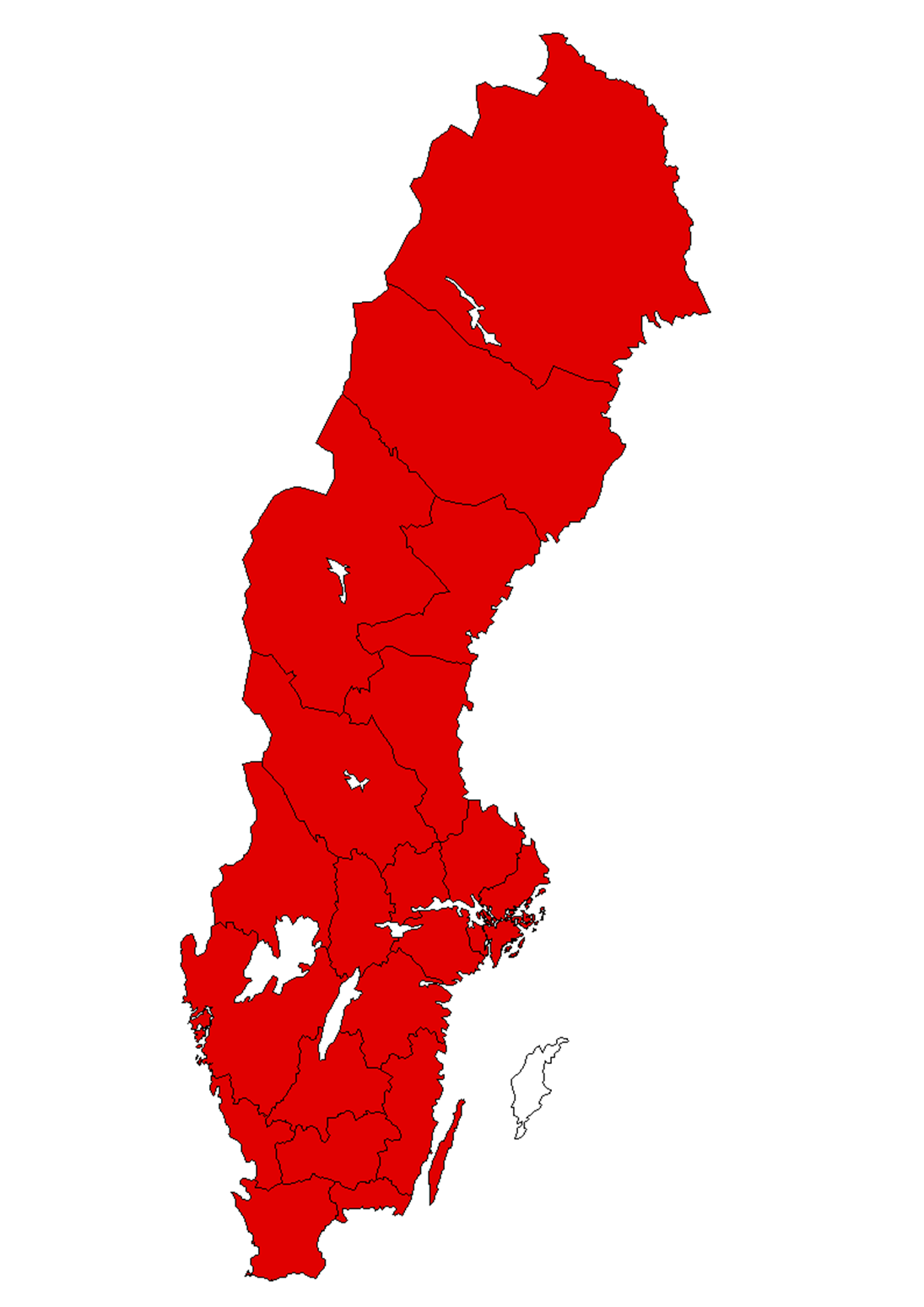 Regiondatabasen  2024
20 regioner och 
146 kommuner med aktiva användare
[Speaker Notes: Ett konto kan vara aktivt eller avslutat. En användare som inte loggat in på 12 månader blir låst. Det innebär att vi på supporten måste låsa upp kontot innan de kan logga in. Men det räknas fortfarande som aktivt.
Kommuner som under perioden inte haft några användare räknas inte med.
Ett avslutat konto är borttaget och finns inte kvar längre, utan måste skapas om på nytt om det ska bli aktivt. Det som är räknat är alltså alla aktiva konton, alla konton som finns skapade och som har möjlighet att logga in eller som finns skapade men är låsta.]
2024
[Speaker Notes: Större kommuner= 20 000 eller fler
Övriga: Kommunalförbund, Länsstyrelser, Regionalägda trafikbolag]
[Speaker Notes: Ett avslutat konto är borttaget och finns inte kvar längre, utan måste skapas om på nytt om det ska bli aktivt. Det som är räknat är alltså alla aktiva konton, alla konton som finns skapade och som har möjlighet att logga in eller som finns skapade men är låsta.]
Antal inloggningar Regiondatabasen
20231031, 20241031
2024
2024
Regiondatabasen, aktiva användare, år 2023 inom (parentes)Regioner – Topp 5- totalt antal inloggningar*
Västra Götalandsregionen
Stockholm
Gävleborg
Kalmar
Jönköping (Västmanland)

 * Utloggning automatiskt efter 30 minuters inaktivitet
Regiondatabasen, aktiva användare, år 2023 inom (parentes)Regioner - Topp 5- inloggningar i snitt per användare *
Västernorrland (Kronoberg)
Kronoberg (Jämtland Härjedalen)
Västra Götaland  3:a (Kalmar) 
Kalmar 3:a (Jönköping)
Östergötland (Västra Götalandsregionen)

* Utloggning automatiskt efter 30 minuters inaktivitet
Regiondatabasen, aktiva användare, år 2023 inom (parentes)Kommuner – Topp 5- totalt antal inloggningar*
Örebro (Hofors)
Hofors (Örebro)
Oskarshamn (Emmaboda)
Hallstahammar (Kävlinge)
Fagersta(Enköping, Botkyrka)

* Utloggning automatiskt efter 30 minuters inaktivitet
Regiondatabasen, aktiva användare, år 2023 inom (parentes)Kommuner - Topp 5- inloggningar i snitt per användare *
Fagersta (Emmaboda)
Örebro (Botkyrka)
Malmö (Karlskoga)
Karlskoga (Fagersta)
Enköping (Helsingborg)

* Utloggning automatiskt efter 30 minuters inaktivitet
Regiondatabasen, aktiva användare, år 2023 inom (parentes)Större kommuner – Topp 5- totalt antal inloggningar*
Örebro (Örebro)
Oskarshamn (Kävlinge)
Värnamo (Botkyrka)
Malmö (Enköping)
Kungsbacka (Karlskoga)

* Utloggning automatiskt efter 30 minuters inaktivitet
Regiondatabasen, aktiva användare, år 2023 inom (parentes)Större kommuner - Topp 5-inloggningar i snitt per användare *
Örebro (Karlskoga)
Malmö (Helsingborg)
Karlskoga (Vetlanda)
Botkyrka (Kävlinge)
Enköping (Örebro)

* Utloggning automatiskt efter 30 minuters inaktivitet
Regiondatabasen, aktiva användare, år 2023 inom (parentes)Mindre kommuner – Topp 5- totalt antal inloggningar*
Hofors (Hofors)
Hallstahammar (Emmaboda)
Fagersta (Hallstahammar)
Höör (Leksand)
Vaggeryd (Lilla Edet)

* Utloggning automatiskt efter 30 minuters inaktivitet
Regiondatabasen, aktiva användare, år 2023 inom (parentes)Mindre kommuner - Topp 5-inloggningar i snitt per användare *
Fagersta (Emmaboda)
Hofors (Fagersta)
Gagnef(  Gagnef)
Höör (Hofors)
Hultsfred (Hedemora)

* Utloggning automatiskt efter 30 minuters inaktivitet
Regiondatabasen, aktiva användare, år 2023 inom (parentes)Regioner – Topp 5- Antal filuttag
Västra Götaland (Gävleborg)
Skåne (Skåne)
Gävleborg (Halland)
Jönköping (Dalarna)
Dalarna (Västra Götaland)
Regiondatabasen, aktiva användare, år 2023 inom (parentes)Regioner – Topp 5- Antal filuttag i snitt
Jönköping (Jönköping)
Jämtland Härjedalen (Kronoberg)
Västra Götaland (Jämtland Härjedalen)
Dalarna (Sörmland)
Kronoberg (Skåne)
Regiondatabasen, aktiva användare, år 2023 inom (parentes)Kommuner - Topp 5- Antal filuttag
Malmö (Uppsala)
Helsingborg (Helsingborg)
Västerås (Landskrona)
Kalmar (Västerås)
Eskilstuna (Kalmar)
Regiondatabasen, aktiva användare, år 2023 inom (parentes)Kommuner – Topp 5- Antal filuttag i snitt
Kalmar (Kalmar)
Eskilstuna (Haninge)
Huddinge ( Mölndal)
Luleå ( Landskrona)
Helsingborg (Helsingborg)
Regiondatabasen, aktiva användare, år 2023 inom (parentes)Mindre kommuner - Topp 5- Antal filuttag
Hultsfred (Hultsfred)
Höör (Tranås)
Tranås (Öckerö)
Öckerö (Tanum)
Simrishamn (Leksand)
Regiondatabasen, aktiva användare, år 2023 inom (parentes)Mindre kommuner - Topp 5- Antal filuttag i snitt
Öckerö (Tanum)
Höör (Öckerö)
Tranås (Leksand)
Hedemora (Trosa)
Simrishamn (Tranås)
Regiondatabasen, aktiva användare, år 2023 inom (parentes)Regioner - Topp 5- Antal filuttag i förhållande till antal inloggning
Skåne (Halland)
Jämtland Härjedalen (Skåne)
Halland (Dalarna)
Dalarna  (Gävleborg)
Jönköping (Jönköping)
Regiondatabasen, aktiva användare, år 2023 inom (parentes)Kommuner - Topp 5- Antal filuttag i förhållande till antal inloggning för dem som hämtat hem filer
Malmö (Uppsala)
Linköping (Hylte)
Höör (Mölndal)
Ystad (Sjöbo)
Huddinge (Hudiksvall)
Regiondatabasen, aktiva användare, år 2023 inom (parentes)Större kommuner - Topp 5- Antal filuttag i förhållande till antal inloggning för dem som hämtat hem filer
Malmö (Uppsala)
Linköping (Mölndal)
Ystad (Hudiksvall)
Huddinge (Falköping)
Vänersborg (Huddinge)
Regiondatabasen, aktiva användare, år 2023 inom (parentes)Mindre kommuner - Topp 5- Antal filuttag i förhållande till antal inloggning för dem som hämtat hem filer
Höör (Hylte)
Tranås (Sjöbo)
Lekeberg (Öckerö)
Öckerö (Tanum)
Fagersta (Fagersta)
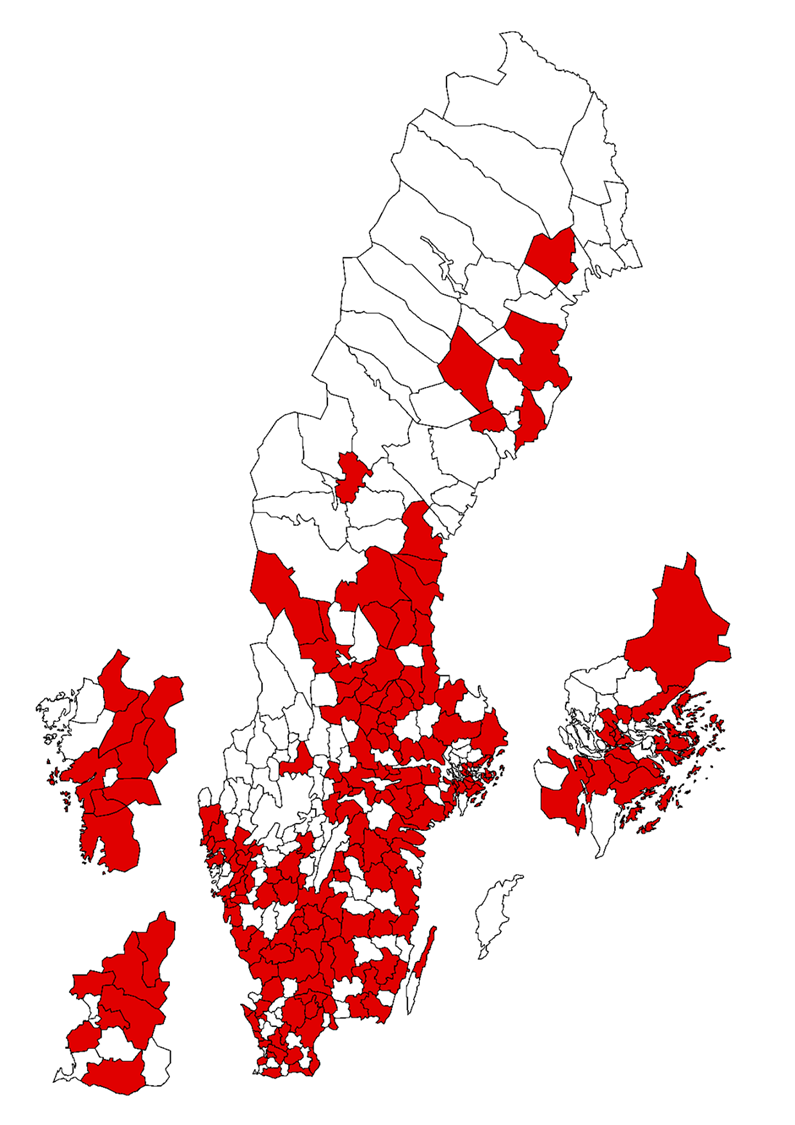 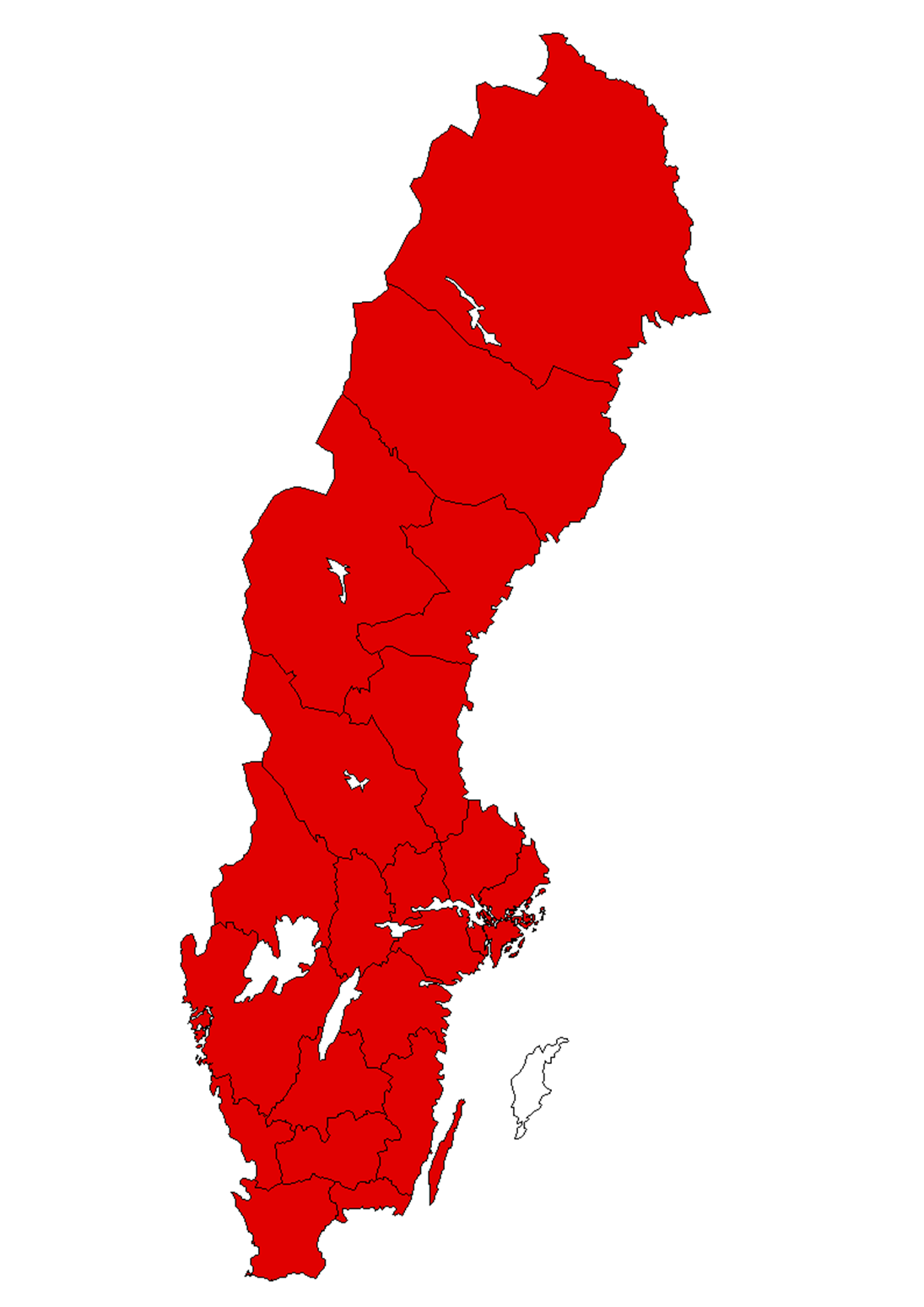 Regiondatabasen  2024
20 regioner och 
146 kommuner med aktiva användare
[Speaker Notes: Ett konto kan vara aktivt eller avslutat. En användare som inte loggat in på 12 månader blir låst. Det innebär att vi på supporten måste låsa upp kontot innan de kan logga in. Men det räknas fortfarande som aktivt.
Kommuner som under perioden inte haft några användare räknas inte med.
Ett avslutat konto är borttaget och finns inte kvar längre, utan måste skapas om på nytt om det ska bli aktivt. Det som är räknat är alltså alla aktiva konton, alla konton som finns skapade och som har möjlighet att logga in eller som finns skapade men är låsta.]
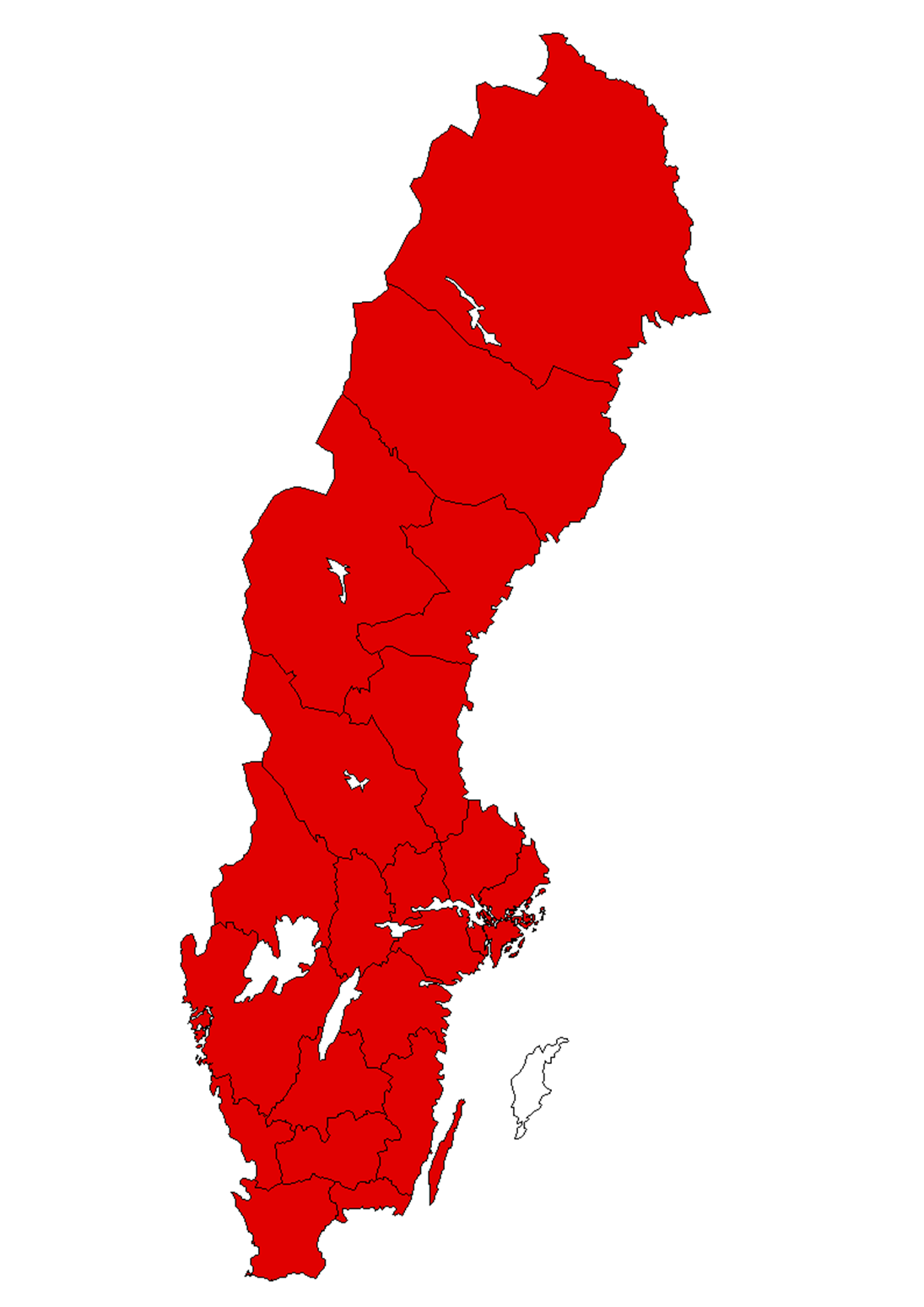 Regiondatabasen, aktiva användare, år 2023 inom (parentes)Användarstatistik 2024, alla
19 databaser (20 regioner)
Antal organisationer: 173 (172)
Antal användare: 425 (434)
Antal nya användare: 73 (81)
Antal inloggningar: 4 702 (4 061)
Antal inloggningar i snitt:11,1 (9,4)
[Speaker Notes: Inkluderar även länsstyrelser, Västtrafik etc. 6 aktörer. Ett konto kan vara aktivt eller avslutat. En användare som inte loggat in på 12 månader blir låst. Det innebär att vi på supporten måste låsa upp kontot innan de kan logga in. Men det räknas fortfarande som aktivt.
Ett avslutat konto är borttaget och finns inte kvar längre, utan måste skapas om på nytt om det ska bli aktivt. Det som är räknat är alltså alla aktiva konton, alla konton som finns skapade och som har möjlighet att logga in eller som finns skapade men är låsta.]
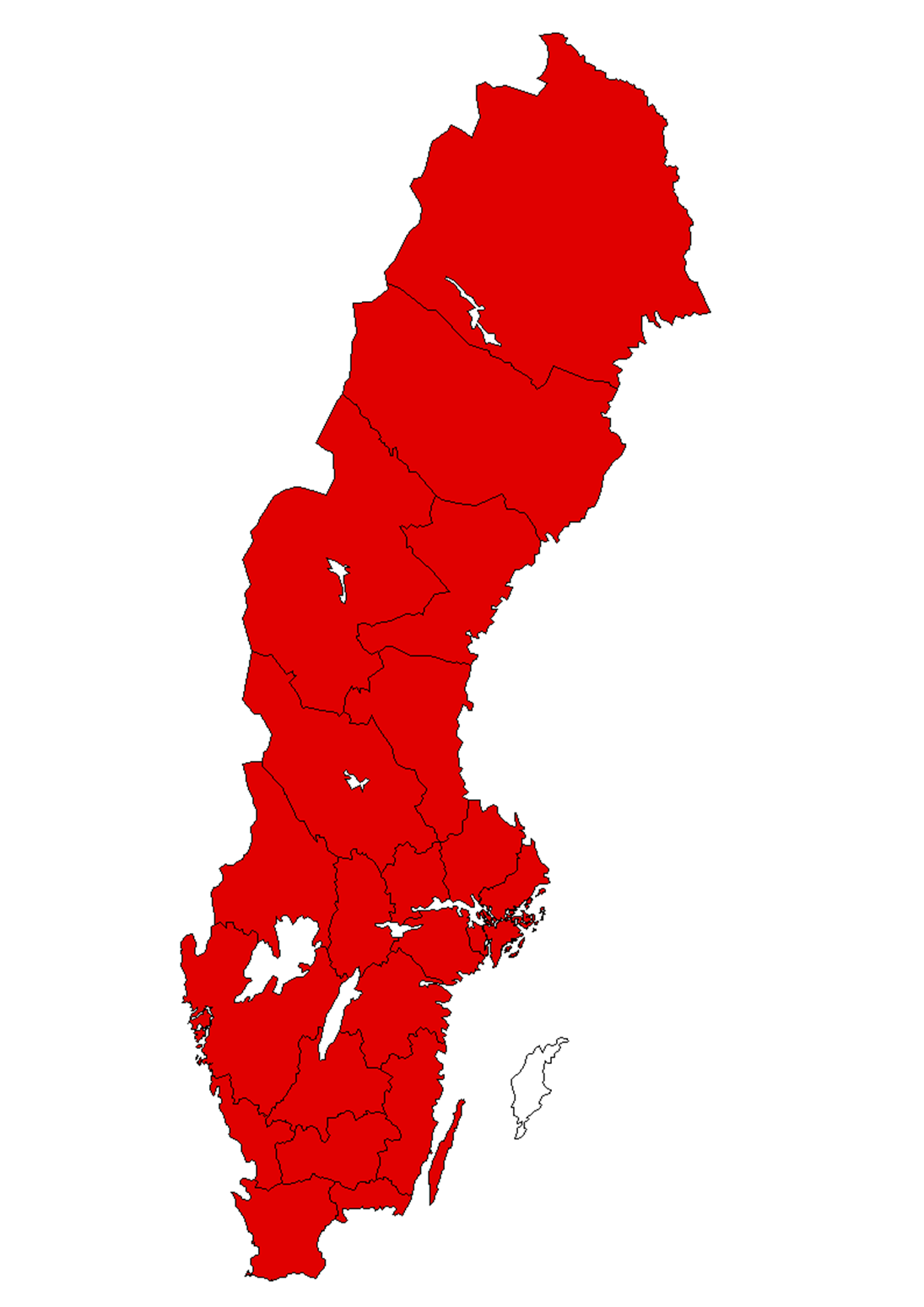 Regiondatabasen, aktiva användare, år 2023 inom (parentes)Användarstatistik 2024, alla
Antal filuttag: 11 252 (10 839)
Antal filuttag i snitt: 26,5 (25,0)
[Speaker Notes: Inkluderar även länsstyrelser, Västtrafik etc. 6 aktörer. Ett konto kan vara aktivt eller avslutat. En användare som inte loggat in på 12 månader blir låst. Det innebär att vi på supporten måste låsa upp kontot innan de kan logga in. Men det räknas fortfarande som aktivt.
Ett avslutat konto är borttaget och finns inte kvar längre, utan måste skapas om på nytt om det ska bli aktivt. Det som är räknat är alltså alla aktiva konton, alla konton som finns skapade och som har möjlighet att logga in eller som finns skapade men är låsta.]
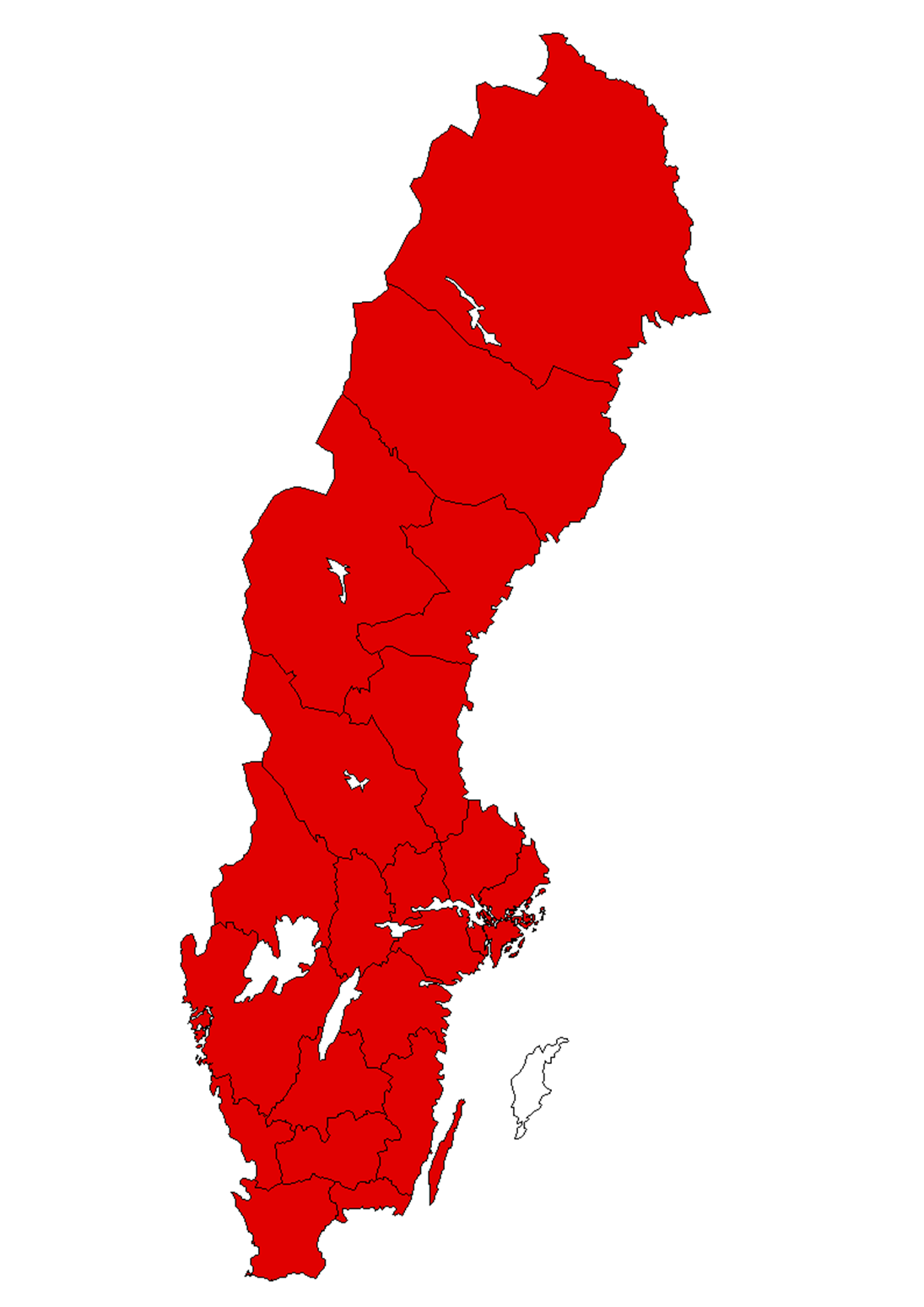 Regiondatabasen, aktiva användare, år 2023 inom (parentes)Användarstatistik 2024 regioner
19 databaser, 20 regioner
Antal användare: 151(159) 
Nya användare: 23 (15)
Antal inloggningar: 1 661 (1 563)
Inloggningar i snitt: 11,0 (9,8)
Högst antal inloggningar i snitt per användare: 34 (42)
Lägst antal inloggningar i snitt användare: 2,0 (0,93)
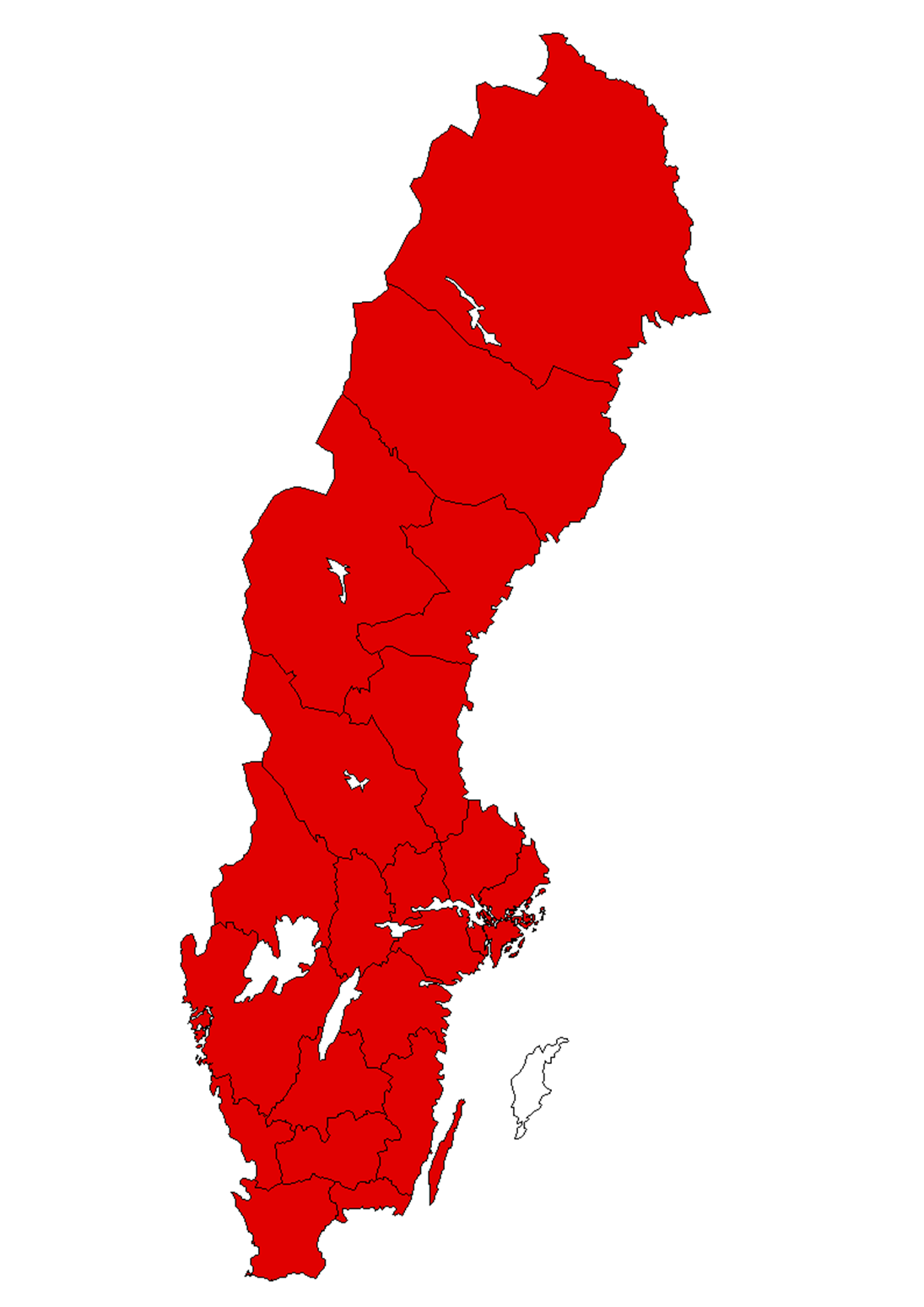 Regiondatabasen, aktiva användare, år 2023 inom (parentes)Användarstatistik 2024 regioner
Antal filuttag: 4 707 (4 528)
Antal filuttag i snitt: 31,2 (28,5)
Antal filuttag i förhållande till antal inloggningar: 2,83  (2,90)
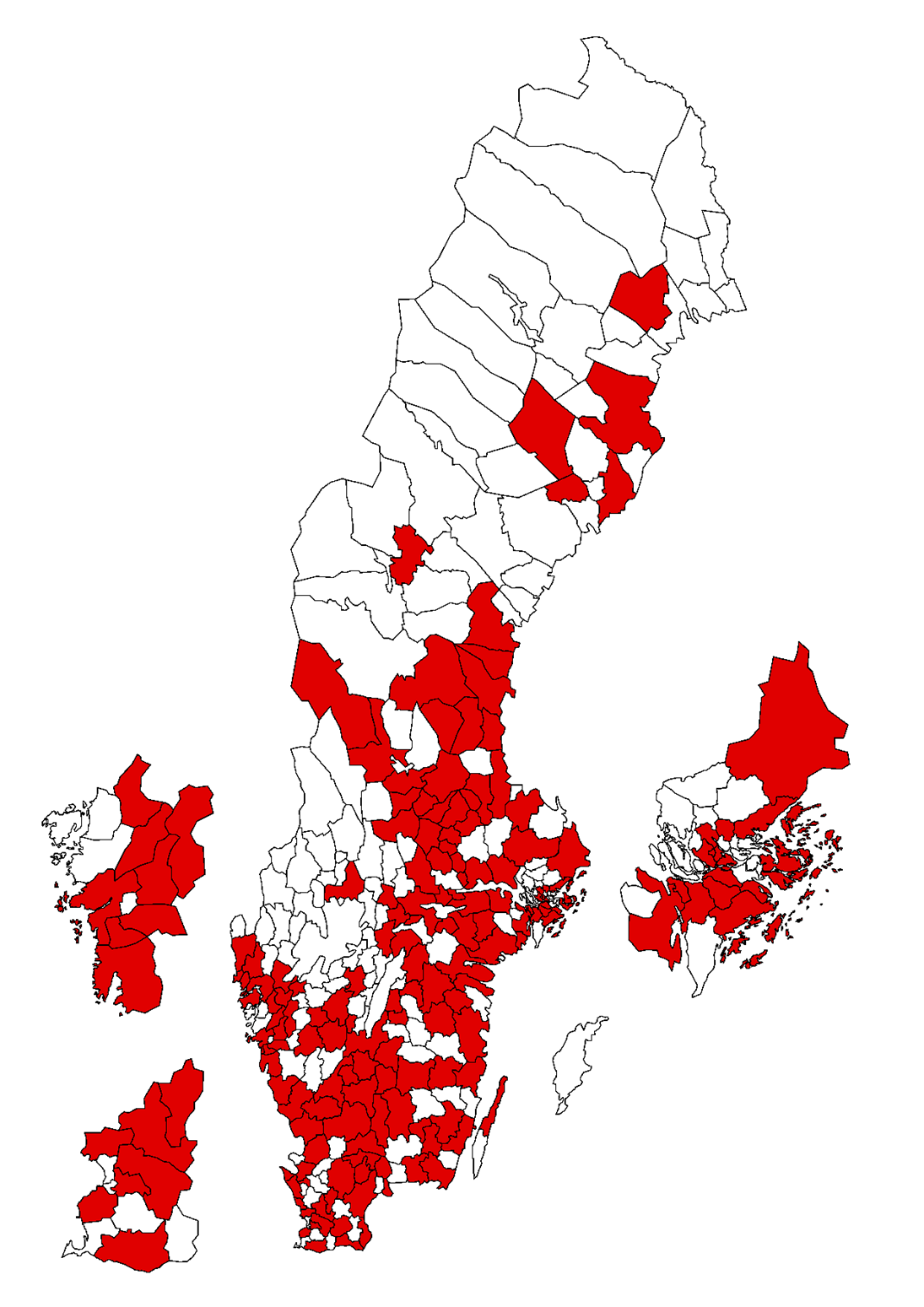 Regiondatabasen, aktiva användare, år 2023 inom (parentes)Användarstatistik 2024 kommuner
Antal kommuner 146 (146)
Användare: 264 (263)
Nya användare: 50 (52)
Antal inloggningar: 2 971 (2 434)
25 (32) kommuner har inte loggat in
11,3 (9,3) inloggningar i snitt
[Speaker Notes: xstora kommuner har inte loggat in och x små kommuner har inte loggat.]
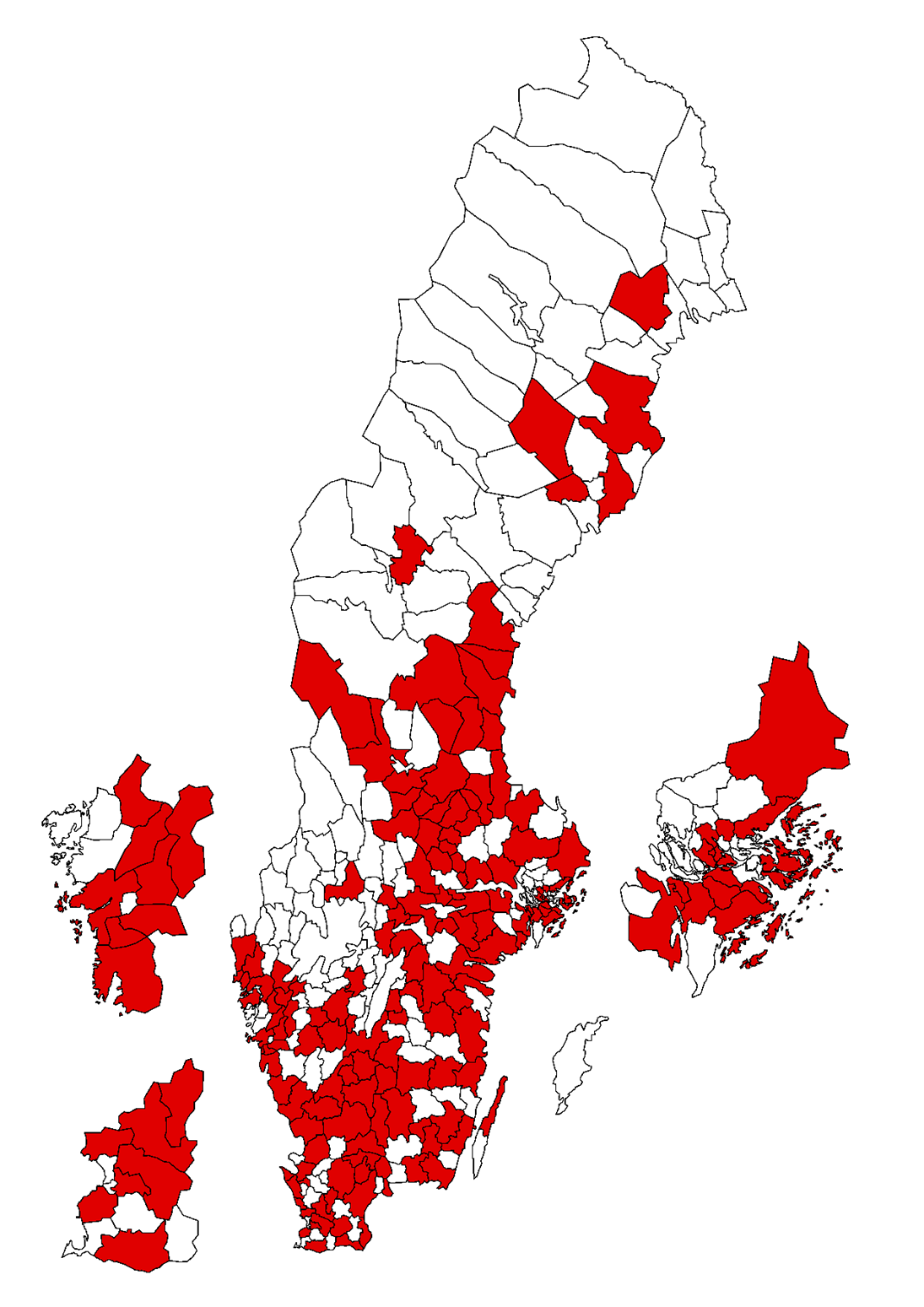 Regiondatabasen, aktiva användare, år 2023 inom (parentes)Användarstatistik 2024 kommuner
Antal filuttag: 6 338 (6 152)
Antal filuttag i snitt: 24,0 (23,4)
[Speaker Notes: xstora kommuner har inte loggat in och x små kommuner har inte loggat.]
Regiondatabasen, aktiva användare, år 2023 inom (parentes)Användarstatistik större kommuner 2023
20 000 invånare eller fler
Antal kommuner 89 (86)
Användare: 159 (151)
Nya användare: 26 (38)
Antal inloggningar: 1 834 (1 444)
Antal kommuner som inte loggat in 16 (16)
Högst antal inloggningar i snitt: 79 (74)
Inloggningar i snitt 11,5 (9,6)
[Speaker Notes: 8 stora kommuner har inte loggat in och 12 små kommuner har inte loggat.]
Regiondatabasen, aktiva användare, år 2023 inom (parentes)Användarstatistik större kommuner 2023
20 000 invånare eller fler
Antal filuttag: 5722 (5 613)
Antal filuttag i snitt: 36,0 (37,2)
[Speaker Notes: 8 stora kommuner har inte loggat in och 12 små kommuner har inte loggat.]
Regiondatabasen, aktiva användare, år 2023 inom (parentes)Användarstatistik mindre kommuner 2024
Färre än 20 000 invånare 
Antal kommuner 57 (60)
Användare: 105 (112)
Nya användare: 24 (14)
Antal inloggningar: 1137 (990)
Antal kommuner inte loggat: 8 (16)
Högst antal inloggningar i snitt: 95 (87) 
Antal inloggningar i snitt 10,8 (8,8)
[Speaker Notes: Bild bo

x stora kommuner har inte loggat in och x små kommuner har inte loggat.]
Regiondatabasen, aktiva användare, år 2023 inom (parentes)Användarstatistik mindre kommuner 2024
Färre än 20 000 invånare 
Antal filuttag: 616 (539)
Antal filuttag i snitt: 5,9 (4,8)
[Speaker Notes: Bild bo

x stora kommuner har inte loggat in och x små kommuner har inte loggat.]
Dokumentation
Dokumentation i MONA
Att arbeta med i Regiondatabaserna i SuperCROSS_Grunderna.pdf 
Tips och tricks (äldre men kan vara nyttiga)
Teknisk rapport. Beskrivning av databasen och register. Motsvarar delvis ”MetaInfo” som finns under varje variabel
Dokument om röjandekontroll 
FAQ
Regioner som delat med sig av eget utbildningsmaterial, regiongemensam yta.
[Speaker Notes: Röjande kontroll nytt sedan förra konferensen. 
FAQ byggs på successivt. Kommer snart några frågor om fordon.]
Dokumentation i MONA
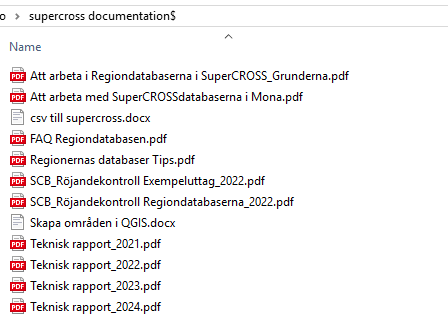 MONA - användare
Lista över användare per region, uppdateras månadsvis.





Nytt är att användare som inte loggat in på 12 månader låses. Vill man låsas upp sitt konto kontaktar man MONA-supporten enklast via mejl; mona@scb.se.
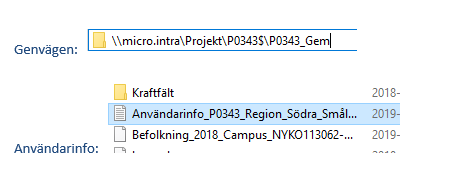 MONA - användare Avsluta MONA-kontot
Det är viktigt att avsluta MONA-kontot.
När ni loggat in i första steget finns denna länk i listan.
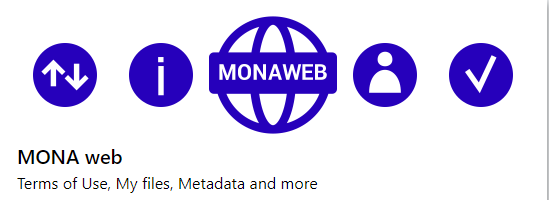 [Speaker Notes: Bara så att vi vet hur det funkar. De använder antingen BankID eller appen Google Authenticator.
Man loggar in med vald metod, men till skillnad från tidigare så loggar man endast in en gång. 
 Tidigare var det först med app/kort och sen en till inloggning till servern.
Nu är det en inloggning med BankId eller Google Auth + lösenord. Ingen extra inloggning till servern.]
MONA - användare Avsluta MONA-kontot
Gå sedan vidare till fliken Delete account.
Där hittar ni instruktioner.
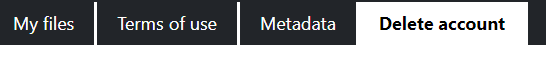 [Speaker Notes: OBS. säkerhetskort finns längre inte att använda.]
MONA - användare
MONA-supporten besvarar frågor om MONA, t.ex. inloggning, åtkomst m.m. mona@scb.se
Frågor om innehåll, uttag m.m. besvaras först och främst av regionansvarige (RUA). SCB hjälper givetvis till när RUA inte har svar.